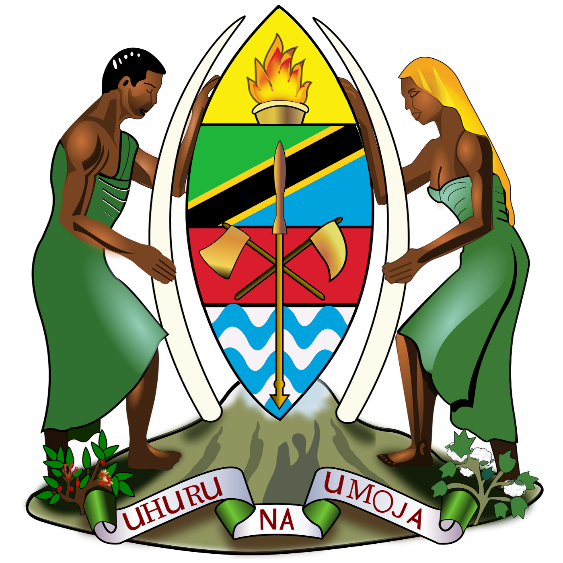 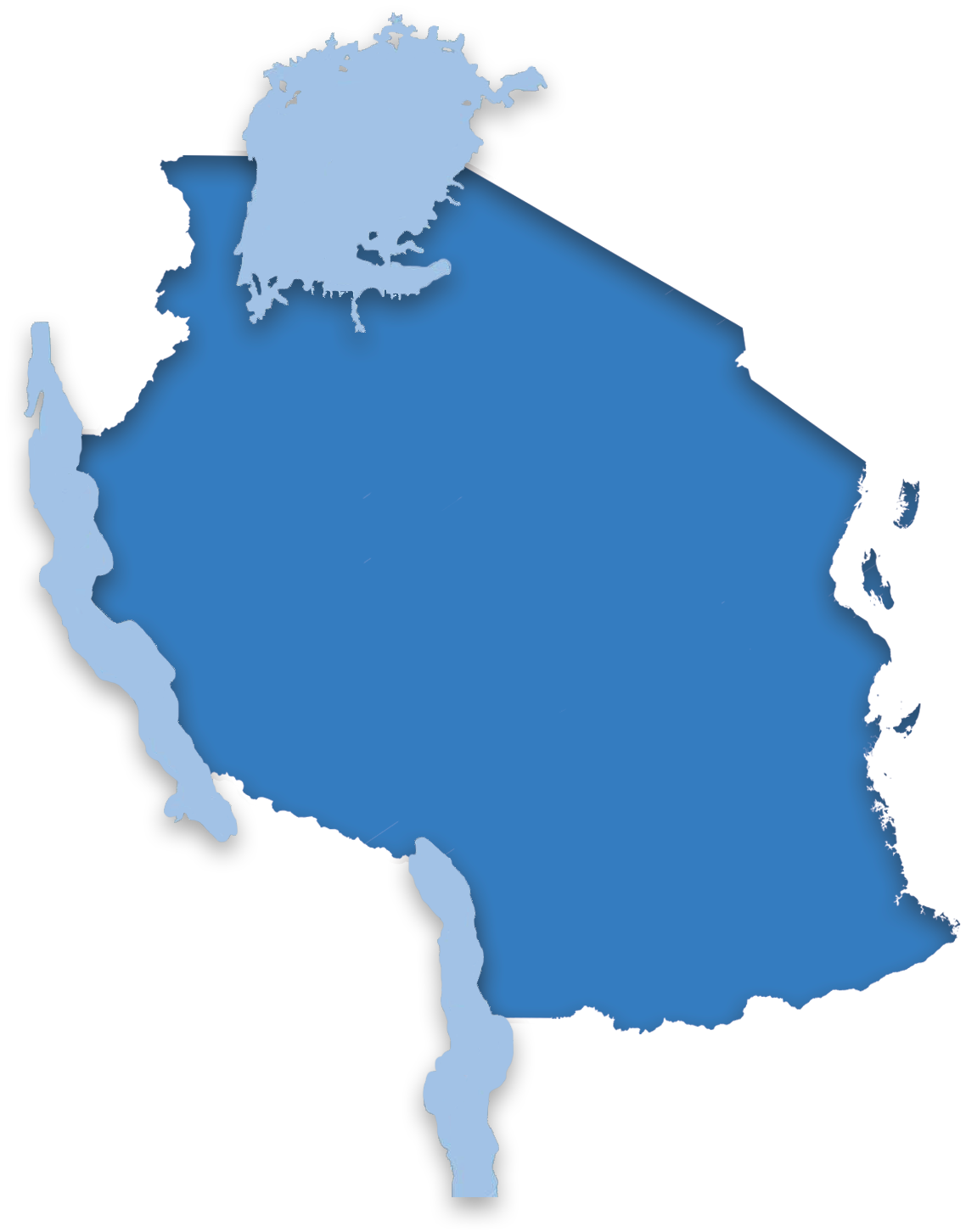 THE UNITED REPUBLIC OF TANZANIA
Environment Questions included in 2022 TPHC
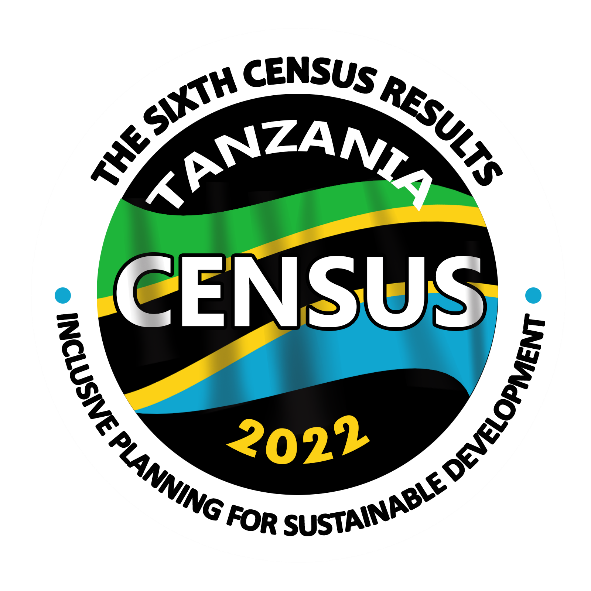 Venue: Morocco –Casablanca
7-11th November, 2023
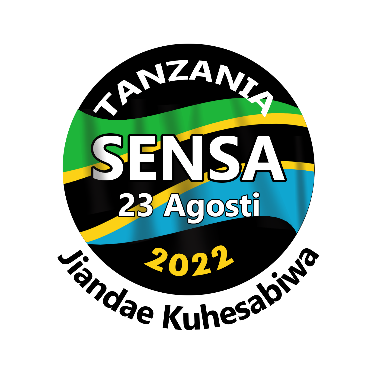 Outline
01
Introduction
Environment Questions included in 2022 PHC
02
Opportunities in production of Environments and Gender Statistics
03
04
Uses of Environment Statistics
Contents 04
Challenges in production of environment statistics
05
Introduction : Environment Statistics Vs Gender
Women experience greater exposure to indoor air pollution from solid fuel use

Women are affected by poor sanitation, land degradation, floods

Decision and behaviours of women and men may have different impact on environment

Climate change has an impact to women who are involved in activities like farming, fetching water and collecting firewood
Environment Questions in Household Questionnaire-2022 TPHC
Main source of drinking water for the household
Methods used for Solid and E-waste disposal
Main source of energy used for cooking
 and Lighting.
Authorities usually  collect waste from your household
Main type of toilet facility used by household.
Household waste segregation (kitchen, plastic, glass, metal and electronic waste)
Type of grazing  practiced in household raising livestock (Free range, zero grazing , Ranch , Pastoralism)
.
Environment Questions in Community Questionnaire -2022 TPHC
Climate change
01
How does the current climate change differ from that over the past 10 years (temperature, rain, increased sea level
Events
02
Did the hamlets/Mtaa/Shehia experience following events in the past 12 months. (Deforestation, charcoal burning,  land degradation)
Incidents
Did the harmlet/Mtaa/Shehia experience following incidents in the past 5 years. (Floods, droughts, Earth quakes, Volcano )
03
Your Text Here
You can simply impress your audience and add a unique zing and appeal to your Presentations.
[Speaker Notes: Hamlet/ Mtaa/ Shehia are the lower levels of administration]
Opportunity in Production of Environment and Gender Statistics
Tanzania Statistical Master plan II (National Statistical Development of Strategy - NSDS) includes
Reprocessing of Census data to produce Environment and Gender Monograph Report
Activity on environment related establishment based survey that will be conducted on 2024.
Environment module will be integrated in ILFS (planned to start on January,2024)
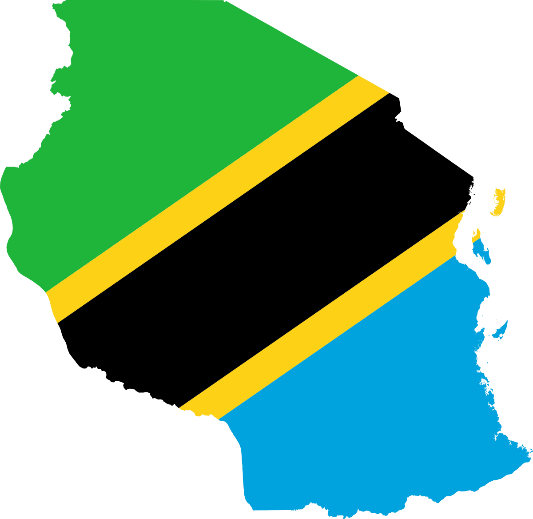 Uses of Environment Statistics
Policy formulation
.
Create awareness of climate change
Planning and Monitoring and Evaluation of programs related with environment
Promote cultivating agricultural food crops that are not affected by the climate change
Discourage land degradation and encourage planting of trees
To promote use of clean energy
Challenges in production of Environment Statistics
Lack of capacity in production of Gender related environments statistics)
01
Need more observations in different season (survey to be conducted in one year).
.
02
Need to have qualitative survey to compliment Quantitative (FGD will have more information-Share experiences)
03
Some indicators such as land degradation can be identified by GIS Technology system to allow visual display of statistics in map based layout
04
[Speaker Notes: FGD – can involve women, men, elderly, boys and girls]
Land degradation-2022 PHC -GIS
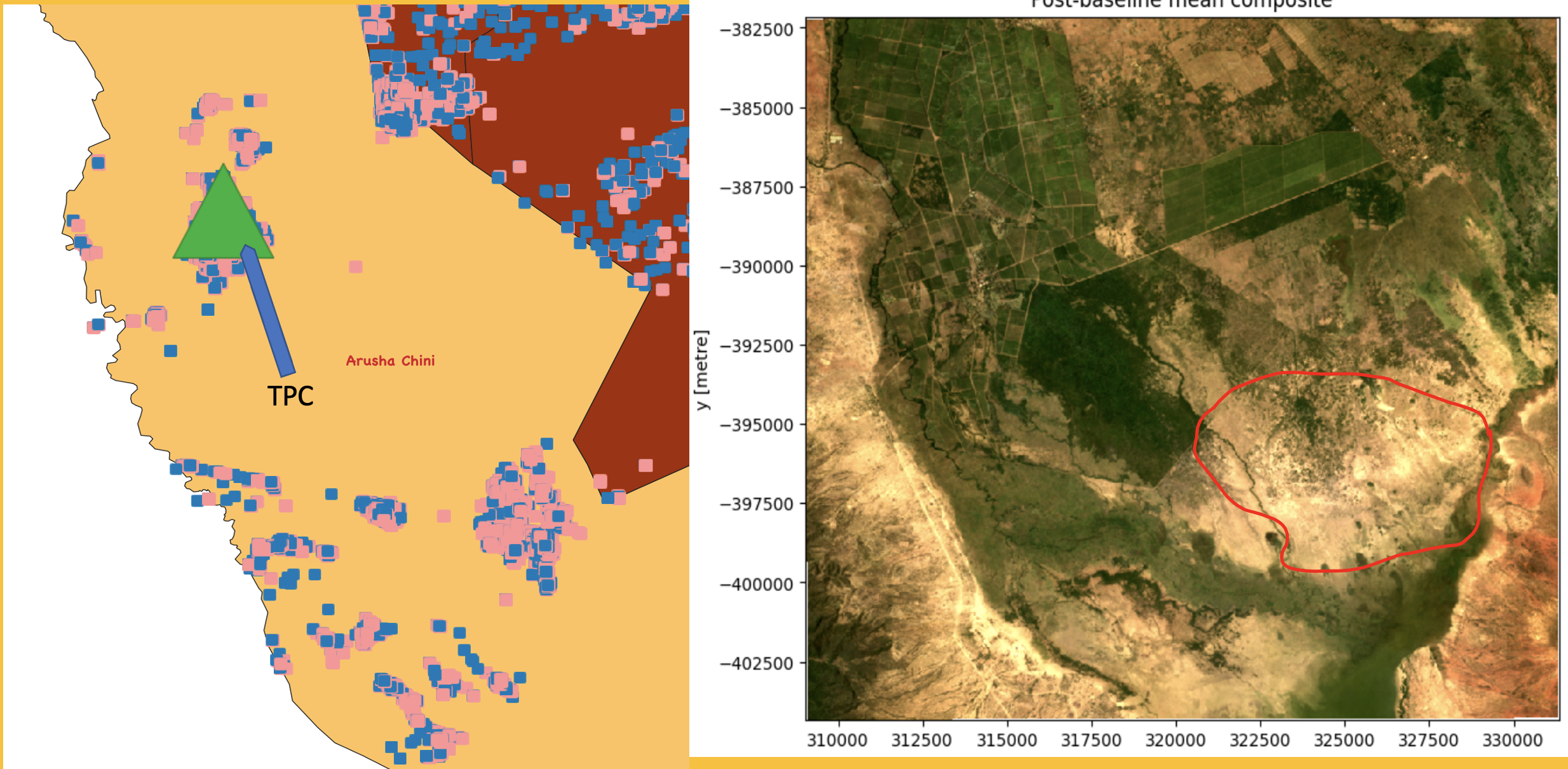 [Speaker Notes: The pink dot are women and blue dot are men living in this areas]
Reserved Wetland-2022 PHC-GIS
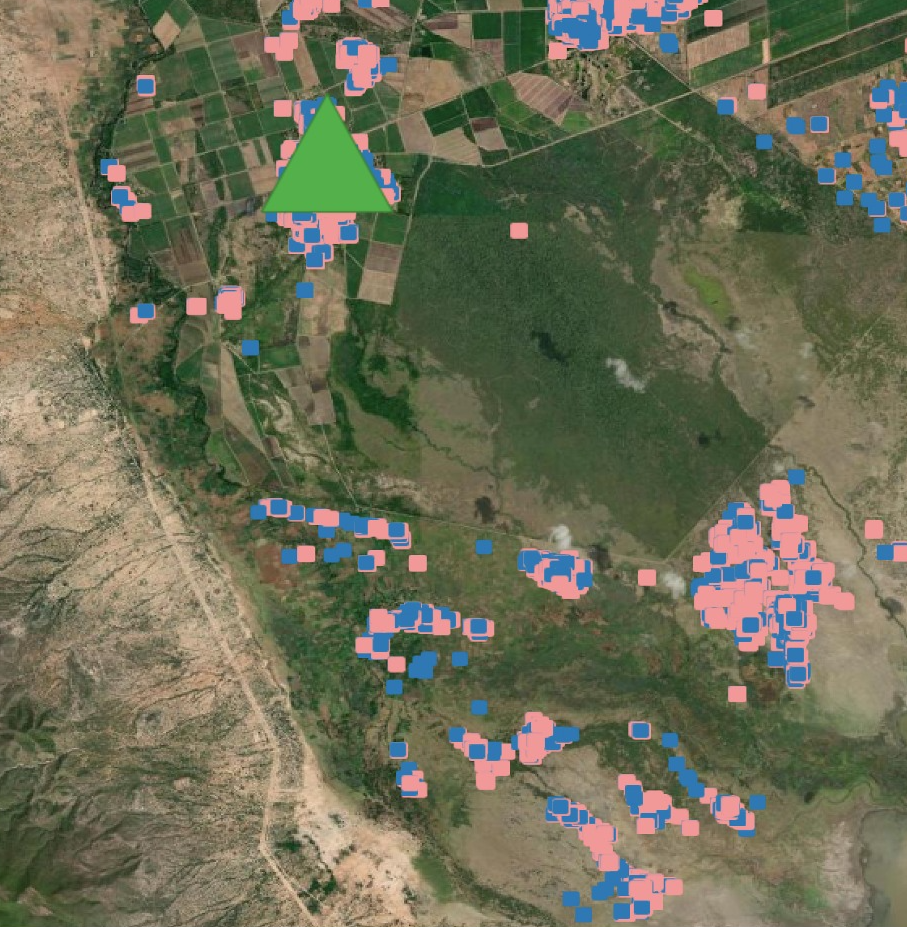 [Speaker Notes: This is during dry season but during the rainy season they will be affected by floods]
AHSANTENI
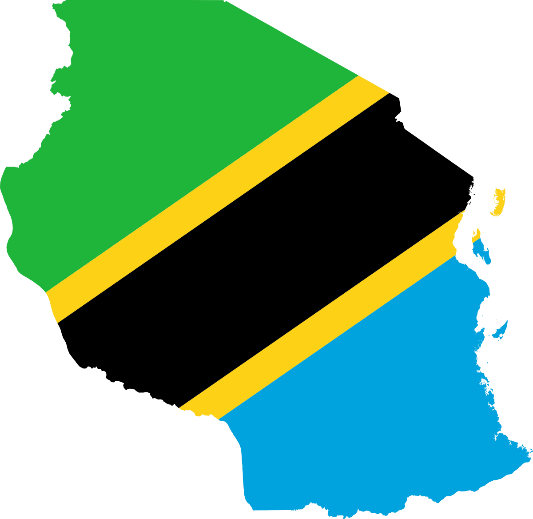 UN Women Initiative: Gender Perspective on Environmental and Climate Change Data
Environment related Indicators
Issues
Opportunities 
Way Forward
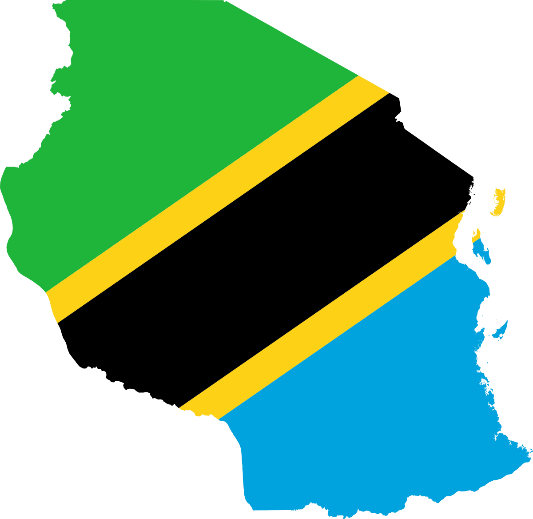 Gender Perspective on Environmental and climate Data
Indicators : Individual vs Aggregate levels (mostly aggregate level by SDGs)

Indicators (SDGs/Minimum Set ECA/UN Women : 

6.1.1/EC1 Proportion of population using safely managed drinking water services 
6.2.1/EC2 Proportion of population using (a) safely managed sanitation services and  (b) a hand-washing facility with soap and water
7.1.2/EC5 Proportion of population with primary reliance on clean fuels and
                 technology
11.5.1/EC3 Number of deaths, missing persons and directly affected persons
                  attributed to disasters per 100,000 population
13.b.1/UN Women :  Number of least developed countries and small island developing States that are receiving specialized support, and amount of support, including finance, technology and capacity building, for mechanisms for raising capacities for effective climate change-related planning and management, including focusing on women, youth, and local and marginalized communities
The question:  Are these indicators sufficient to capture the position of women/girls due to climate change ?
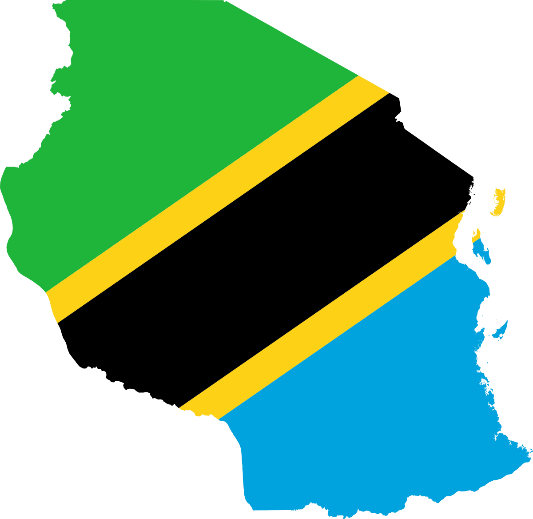 Gender Perspective on Environmental and climate Data
Issues :

There are various areas to address the gender issues as per COP27 action plan, e.g. blue economy, front line community, financing etc.
What are the CC indicators with standard methodology ?
Wider gap between production and demand  ; 
Need to conduct special surveys to reduce the data gap in the new areas
Reflection from Pre-COP28: High gap of disaggregated data
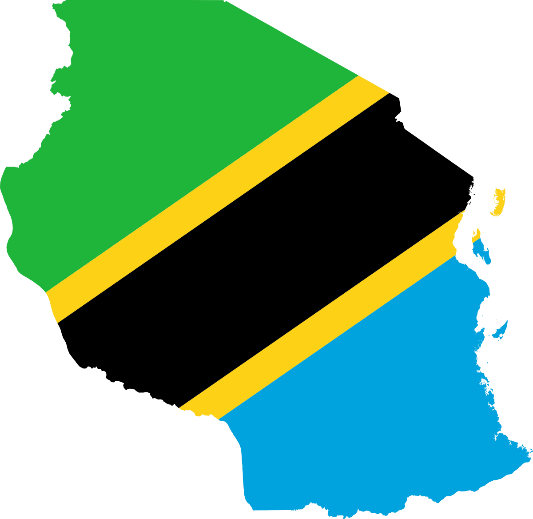 Gender Perspective on Environmental and 
Climate Change Data
Opportunities :Demand driven 


United Republic of Tanzania adopted Gender Action Plan after COP27 where disaggregated data was included to understand: How women and girls are affected by Climate change.
Special Project on Blue Economy (Zanzibar) where disaggregated needed for program implementation
Gender data from Tanzania SIGI Survey 2021 : Water collection and firewood collection by women/Men (not sufficient)
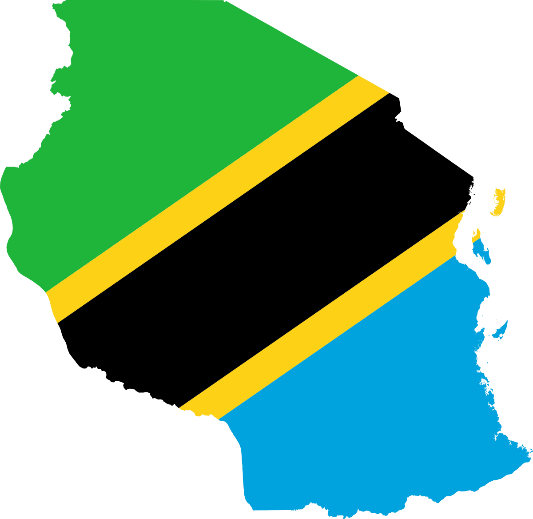 Gender Perspective on Environmental and 
Climate Change Data
Way Forward


Resources: Special studies done by Asia Pacific to generate gender data to capture how women are affected by climate change (Relation between some climatic indicators with Child marriage; IPV; Safe drinking water ; and access to clean fuel) 
Environment and Climate change monograph from the Tanzania Population Census 2022 : To capture how women/girls are affected by climate change 
                        Far Way to go !!
AHSANTENI